חשבון דיפרנציאלי לתלמידי כלכלה וניהול
שיעור 2
רועי מימרן
©כל הזכויות שמורות לאוניברסיטה הפתוחה ולמחבר.
נושאי השעור
הפונקציה הריבועית והפרבולה
חזקות ופונקציה מעריכית
בעיות אחוזים – חלק ראשון
פונקציה ריבועית )Quadratic function)
תכונות הפרבולה
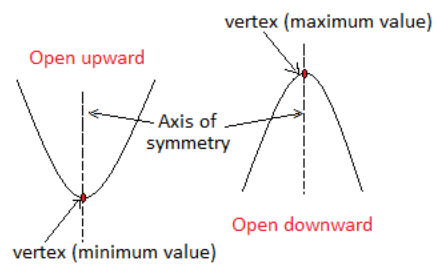 פרבולה: חיתוך עם הצירים
המחשה גרפית – חיתוך עם ציר x
3 המצבים האפשריים:
(במקרה האמצעי עם נקודת חיתוך אחת – זה הקודקוד)
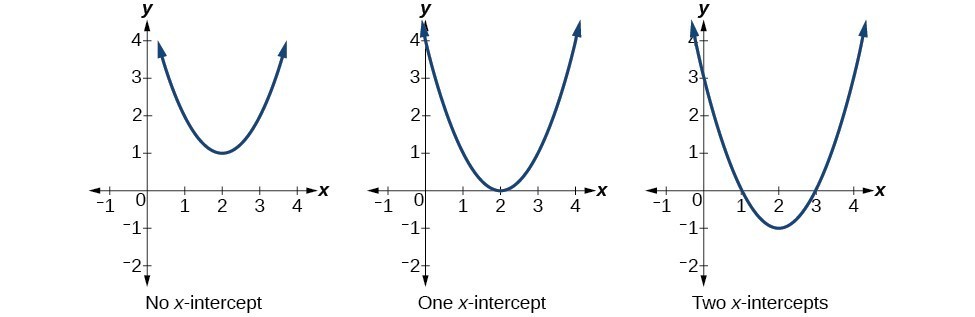 תרגיל חימום
כיצד מוצאים את קודקוד הפרבולה?
בניית משוואת הפרבולה בדרכים אחרות
תרגיל 1
מתוך ממ"ח 01 סמסטר 2016ב
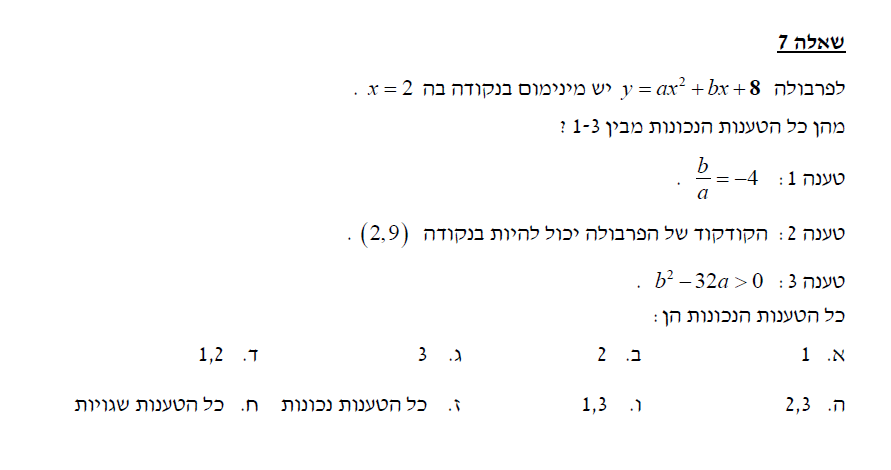 ממ"ן 11 סמסטר 2016א
הפונקציה המעריכית
פונקציה מעריכית - גרף
נשרטט את הגרף לפי הנקודות שרשמנו:
פונקציה מעריכית - המשך
הפונקציה המעריכית - המשך
התנהגות הפונקציה המעריכית
כזכור בפונקציה הלינארית ראינו שכאשר x גדל ב-1, אז f(x) גדלה בגודל השיפוע.
מה יקרה בפונקציה המעריכית ל- f(x) כאשר x יגדל ב-1?
נפתח  את הביטויים לפי כללי החזקות: 
f(x+1) 
f(x-1) 
f(2x) 
f(x/2) 
f(-x)
התנהגות הפונקציה המעריכית - סיכום
תרגיל – פונקציה מעריכית
שיעורי בית
לקרוא בספר הלימוד יחידות 1-2 את סעיפי הלימוד עד עמ' 109, ולפתור את התרגילים שבתוך סעיפי הלימוד.
ללמוד בעל פה חוקי החזקות.
מתוך שאלות לדוגמא ולחזרה לפתור:
עמ' 61 שאלה 26
עמ' 77 שאלה 33
עמ' 80 שאלה 38
המספר e - הקדמה
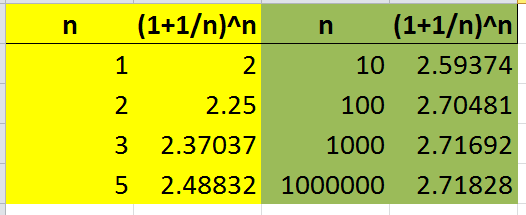 המספר e - המשך
בעיות אחוזים - מבוא
שאלה: הפקדתי 10,000 ש"ח בקופת גמל, שנותנת תשואה של 5% בשנה. כמה שווה הקופה אחרי 12 שנה?
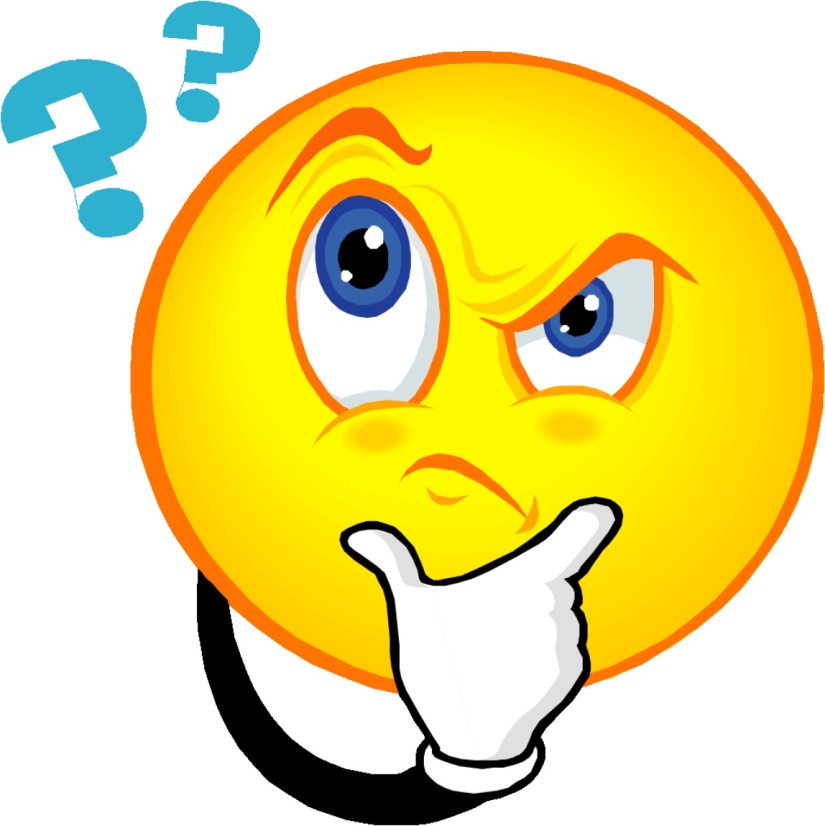 תשובה נאיבית – ריבית פשוטה
נכפיל את התשואה:
12*5%*10,000=60%*10,000=6000
10,000+6000=16,000
מה הבעיה עם התשובה הזו?
תשובה: הריבית שמתקבלת במהלך השנה הראשונה, מתחילה לצבור בעצמה ריבית במהלך השנה השניה, שגם בה מקבלים ריבית, וגם עליהן מקבלים ריבית בשנה השלישית וכו'.
מסקנה: תשובה לא נכונה.
תשובה נכונה – ריבית דריבית